CEPC AP group meeting
Geng Huiping
                                   2017.5.19
2017.5.12重新匹配工作点
STR1和STR2 的beta 函数，仅计算直线节，所以色散为零，增加了Q8和Q9作为匹配的变量
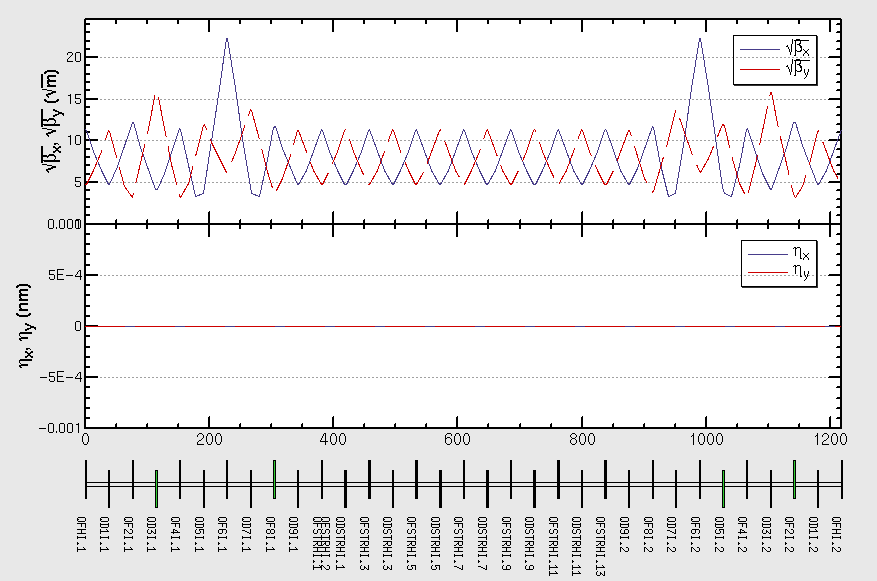 出口beta函数 *4
Tune *2
匹配点beta *2

共8个条件
外环色品矫正，各两组六极铁（SFO/SDO）
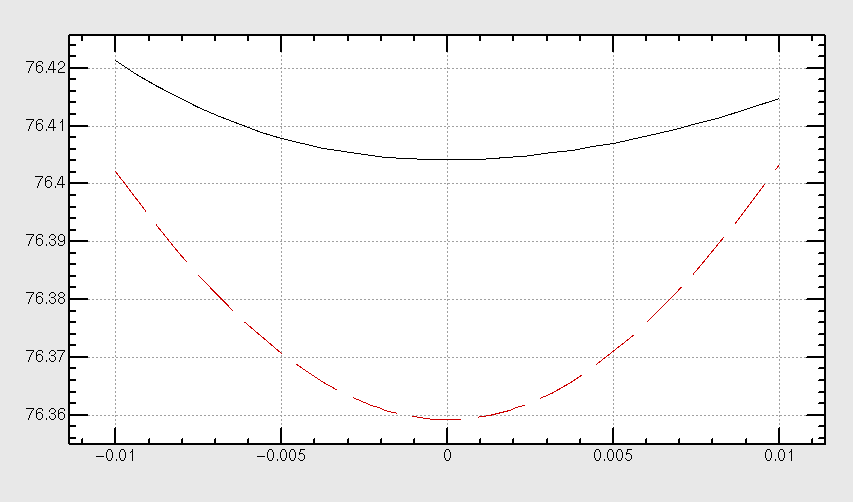 ARCO
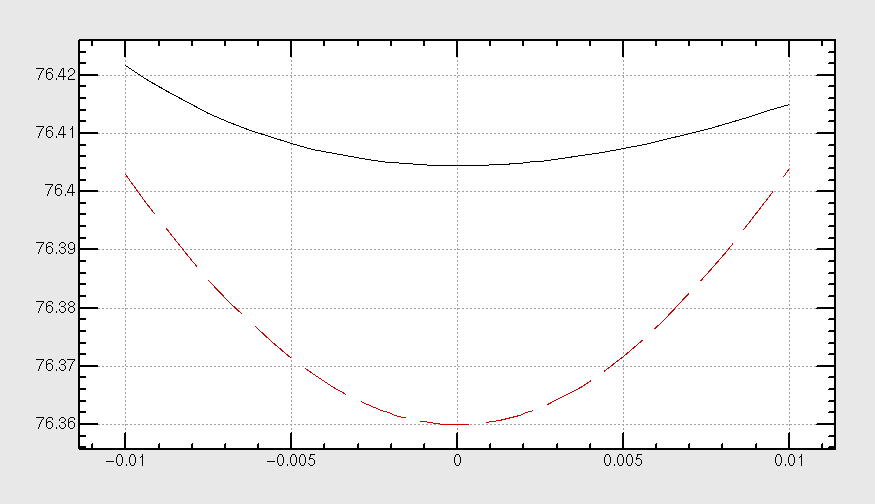 ARCI
此时的全环lattice
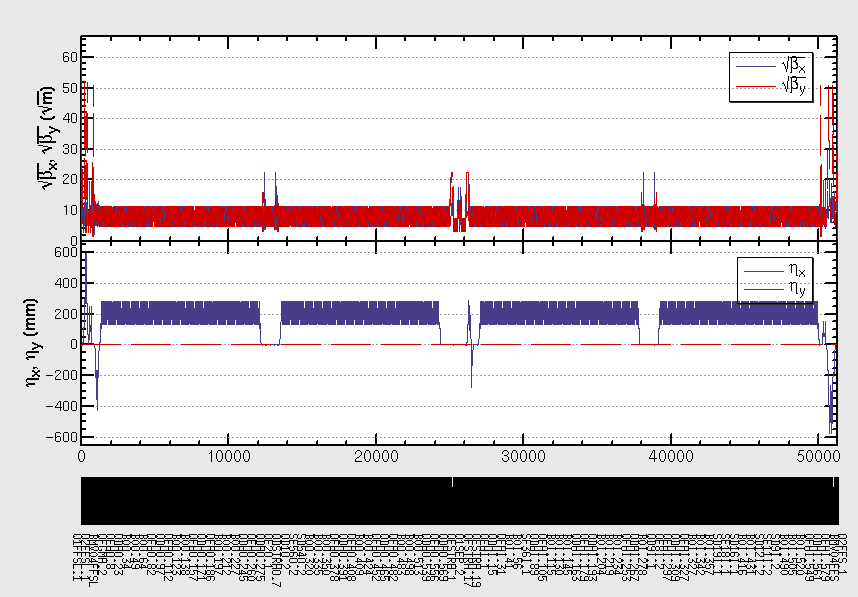 全环色品校正（加入对撞区4组六极铁，IP1和IP3 分别SF和SD）
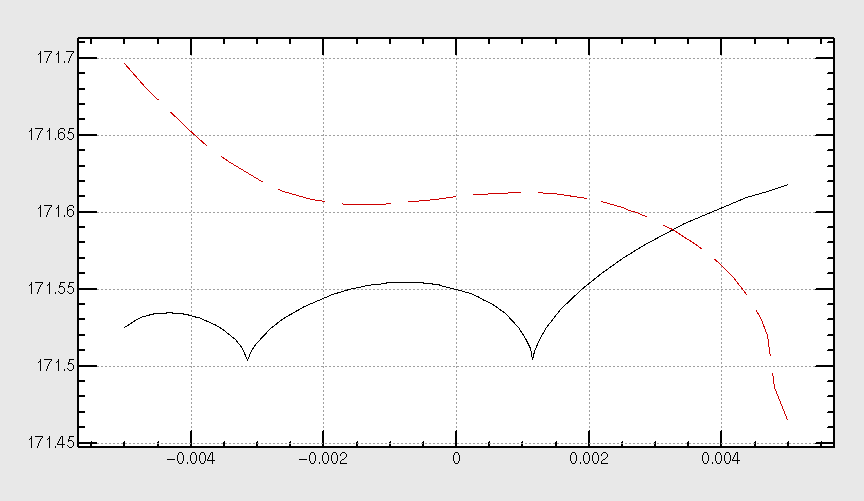 Downhill simplex-1
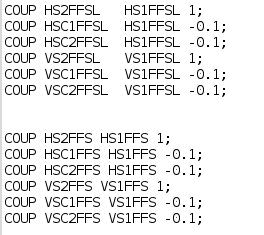 8组六极铁（弧区为内外环各2组，对撞区保持IP1和IP3 各2组，对撞区主辅六极铁couple系数-0.1）
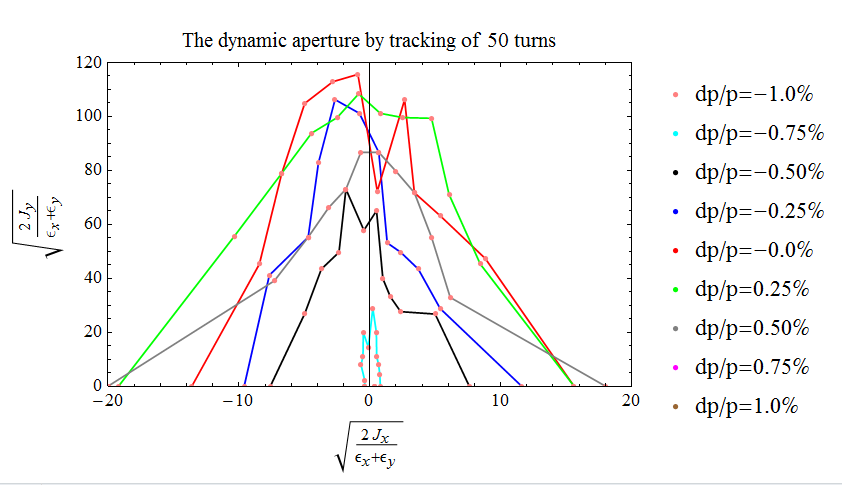 Downhill simplex-2
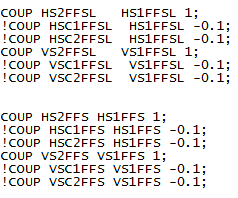 8组六极铁（弧区为内外环各2组，对撞区主辅六极铁couple系数不固定，初始值为couple系数-0.1）
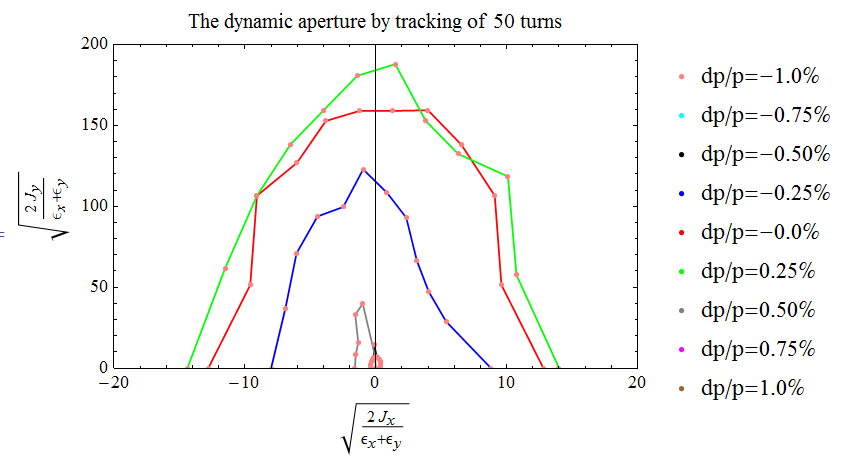 MODE-1
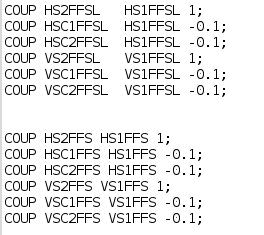 8组六极铁（对撞区主辅六极铁couple系数-0.1）
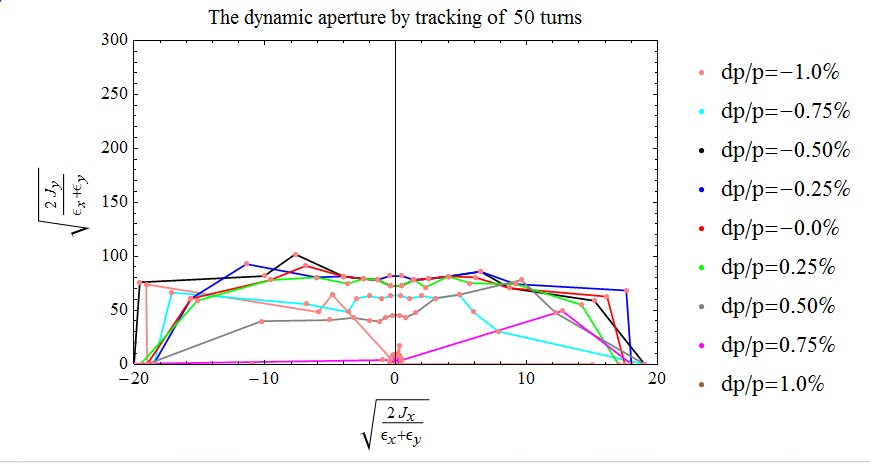 MODE-2
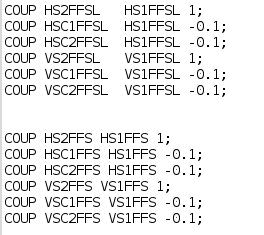 8组六极铁（对撞区主辅六极铁不约定couple系数-0.1）
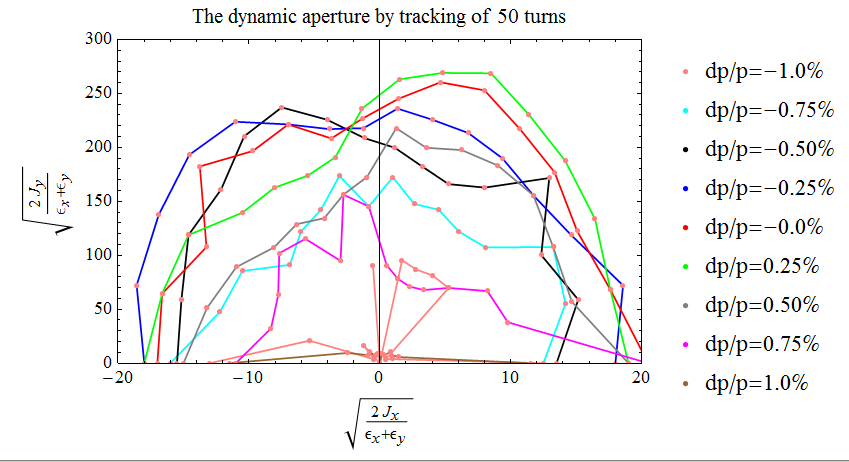 MODE-3
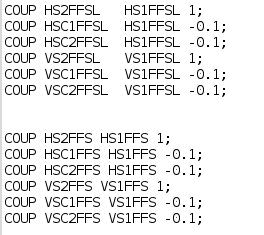 12组六极铁（对撞区主辅六极铁couple系数-0.1, SF1O,SF29O….）
n.2Pi
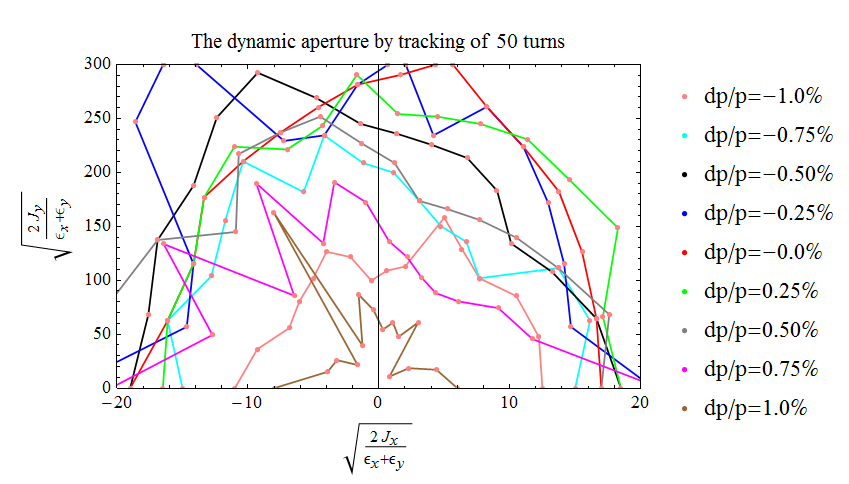 MODE-4
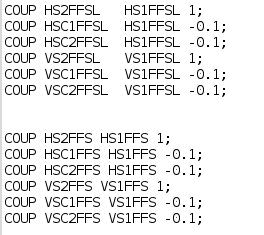 12组六极铁（对撞区主辅六极铁couple系数-0.1, SF1O,SF3O,SF5O….）
n.Pi
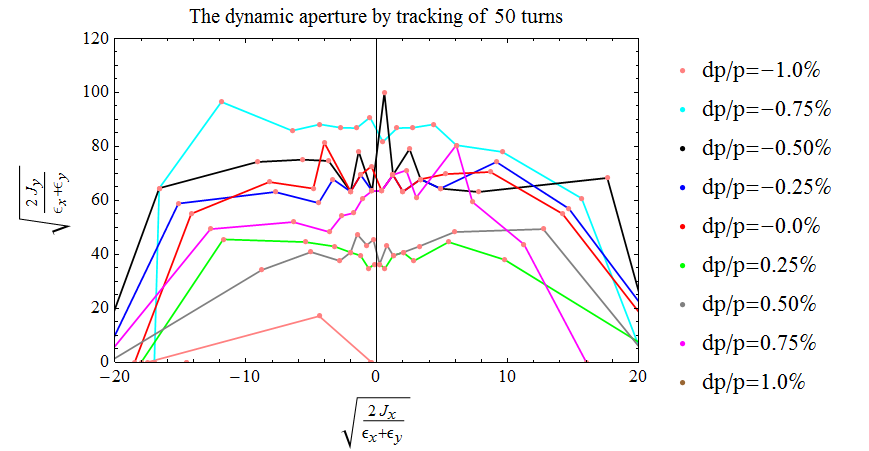